Thermosyphon cryogenic system for RED-100 detector
A. V. Shakirov (MEPhI)
Moscow
International conference on particle physics and astrophysics
National Research Nuclear University MEPhI
5-10 October 2015
The challenges for the cryostatting system
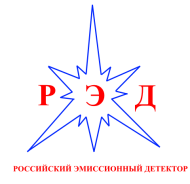 The thermosyphon technology meets the requirements
Thermosyphon cryogenic system for RED-100 detector
2/9
07.10.2015
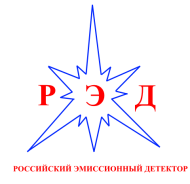 The principle of thermosyphon operation
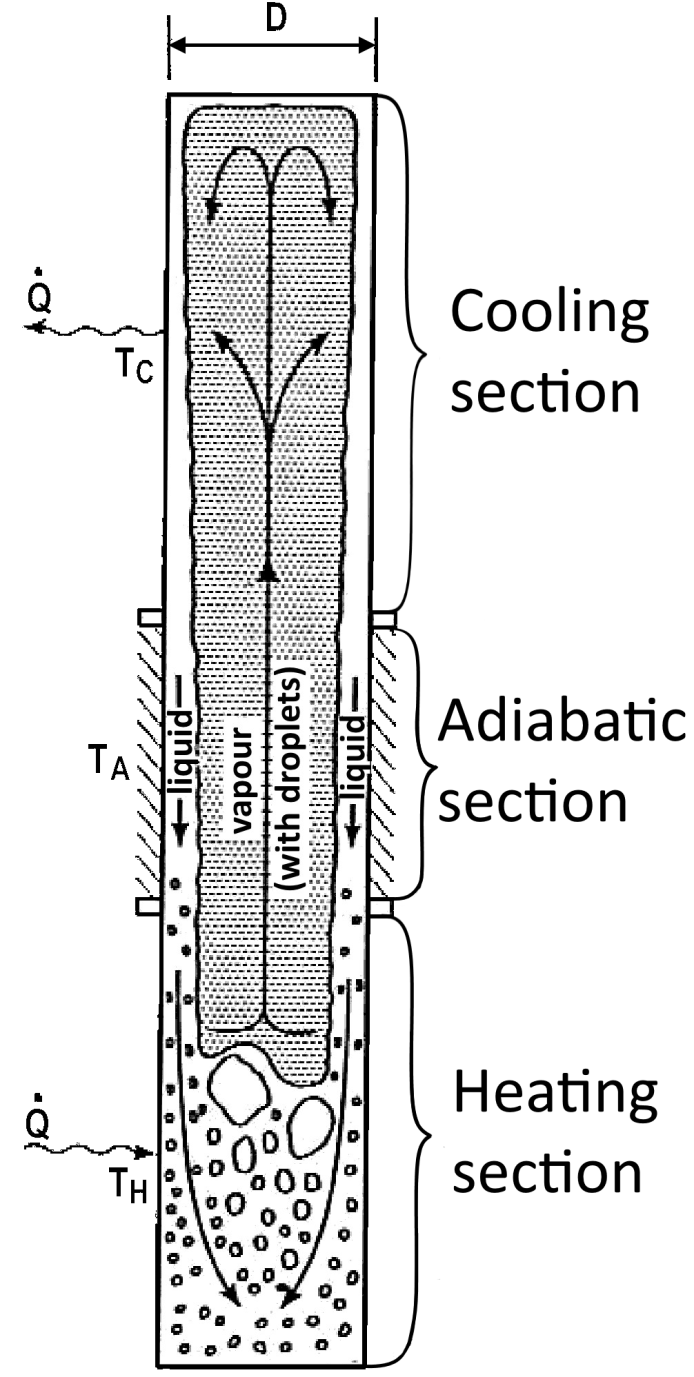 A two-phase closed tubular thermosyphon is a device developed for transfer the large heat energies
A heat exchange takes place along heat pipe by condensation and evaporation of N2 in the top and bottom parts of pipe
The gravity division of the working substance in liquid and gaseous states is possible.
A thermosyphon or a gravity-assisted heat pipe consists of three basic sections:
A cooling section (condenser)
A passive adiabatic section connecting the two active sections
A heating section (evaporator)
Thermosyphon cryogenic system for RED-100 detector
3/9
07.10.2015
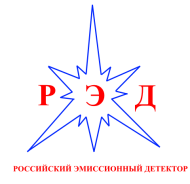 The cryostatting system
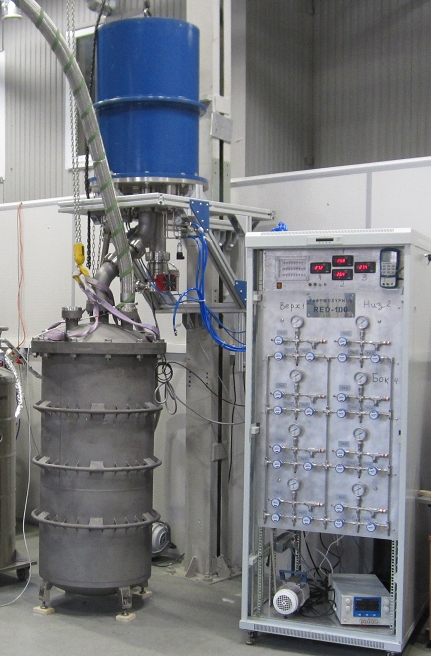 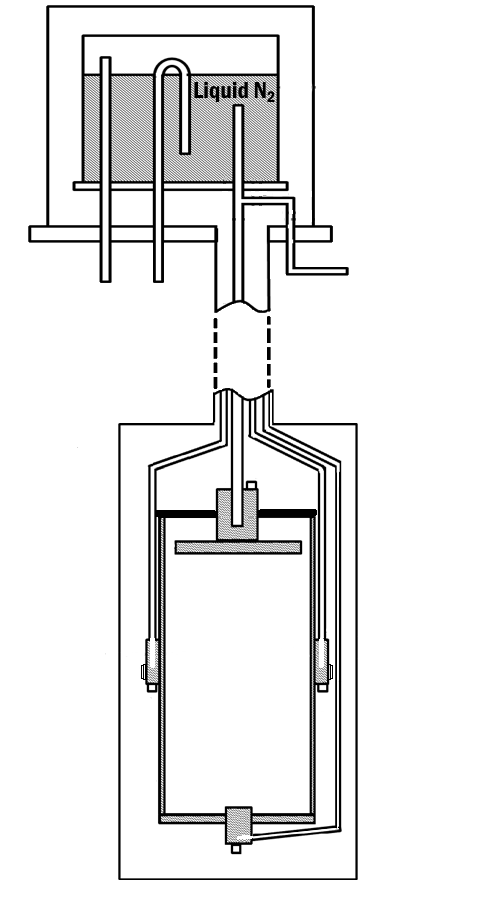 Dewar with liquid N2
Thermosyphon in metal hose
Control system
Titanium cryostat
Thermosyphon cryogenic system for RED-100 detector
4/9
07.10.2015
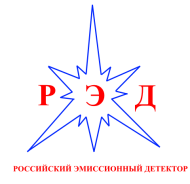 Thermosyphon types and characteristics
Bellow flex hose thermosyphon
Tubular thermosyphon made of copper pipe
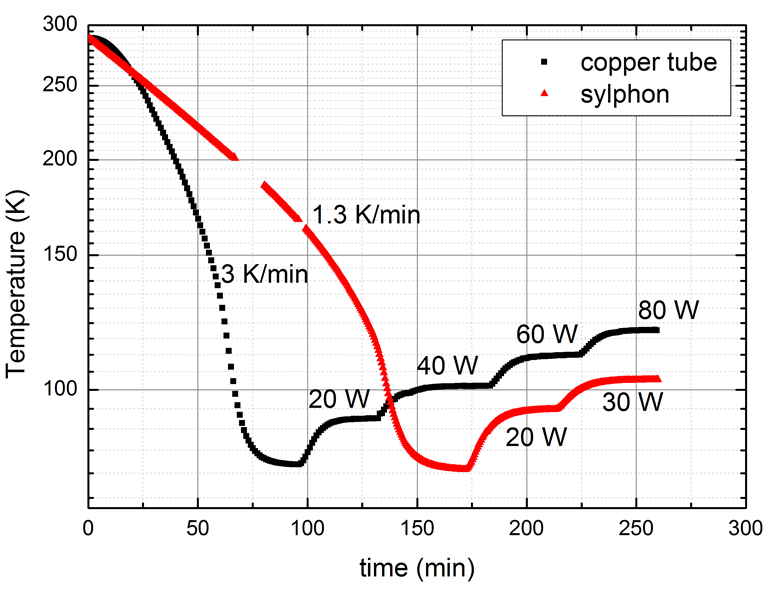 Thermosyphon based on copper pipe is more powerful and should be used in experiment
Thermosyphon cryogenic system for RED-100 detector
5/9
07.10.2015
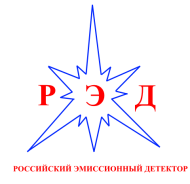 Thermal stabilizing control system
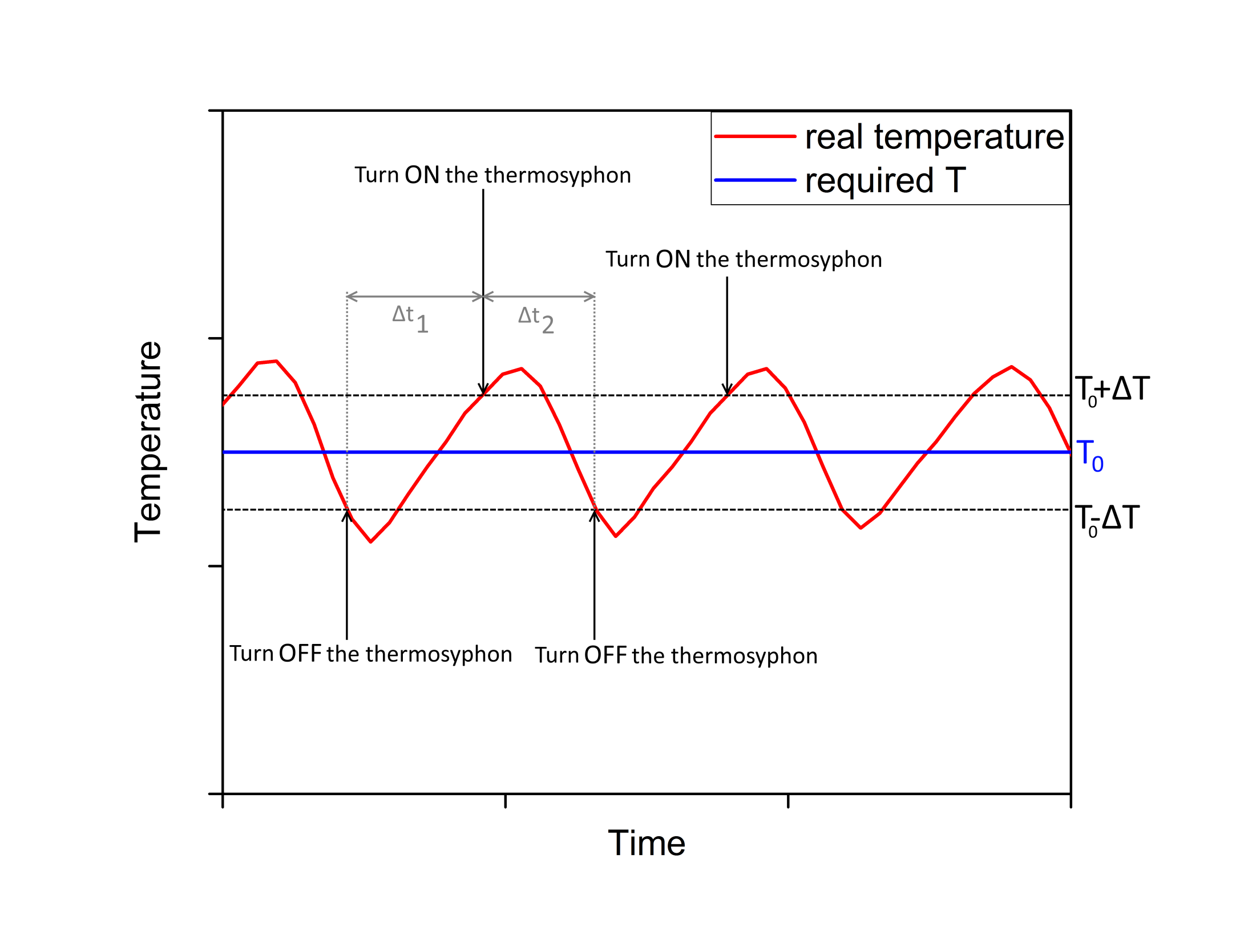 Thermosyphon cryogenic system for RED-100 detector
6/9
07.10.2015
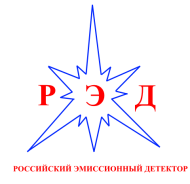 Thermal stabilization results
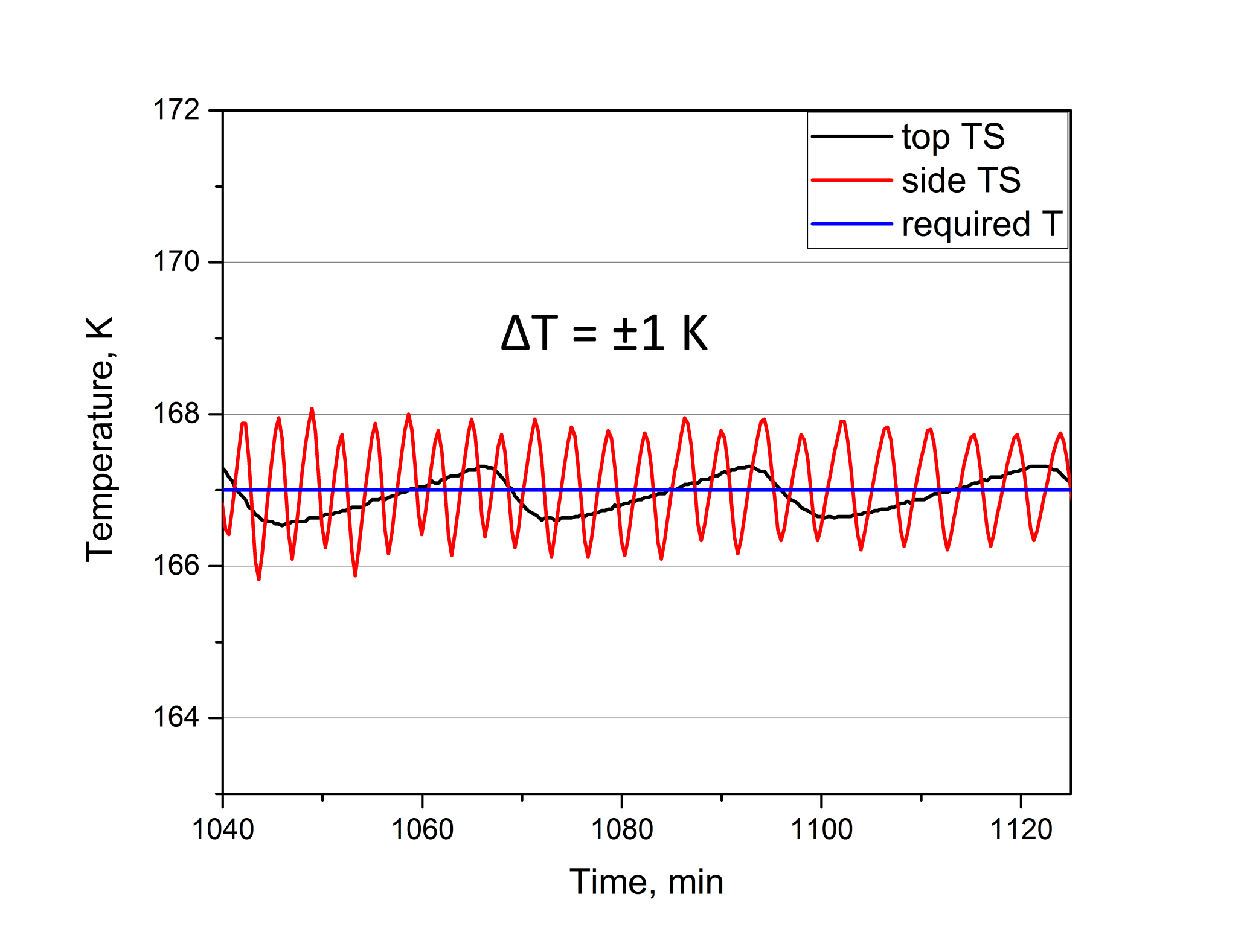 Thermosyphon cryogenic system for RED-100 detector
7/9
07.10.2015
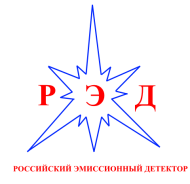 Summary cooling and stabilization results
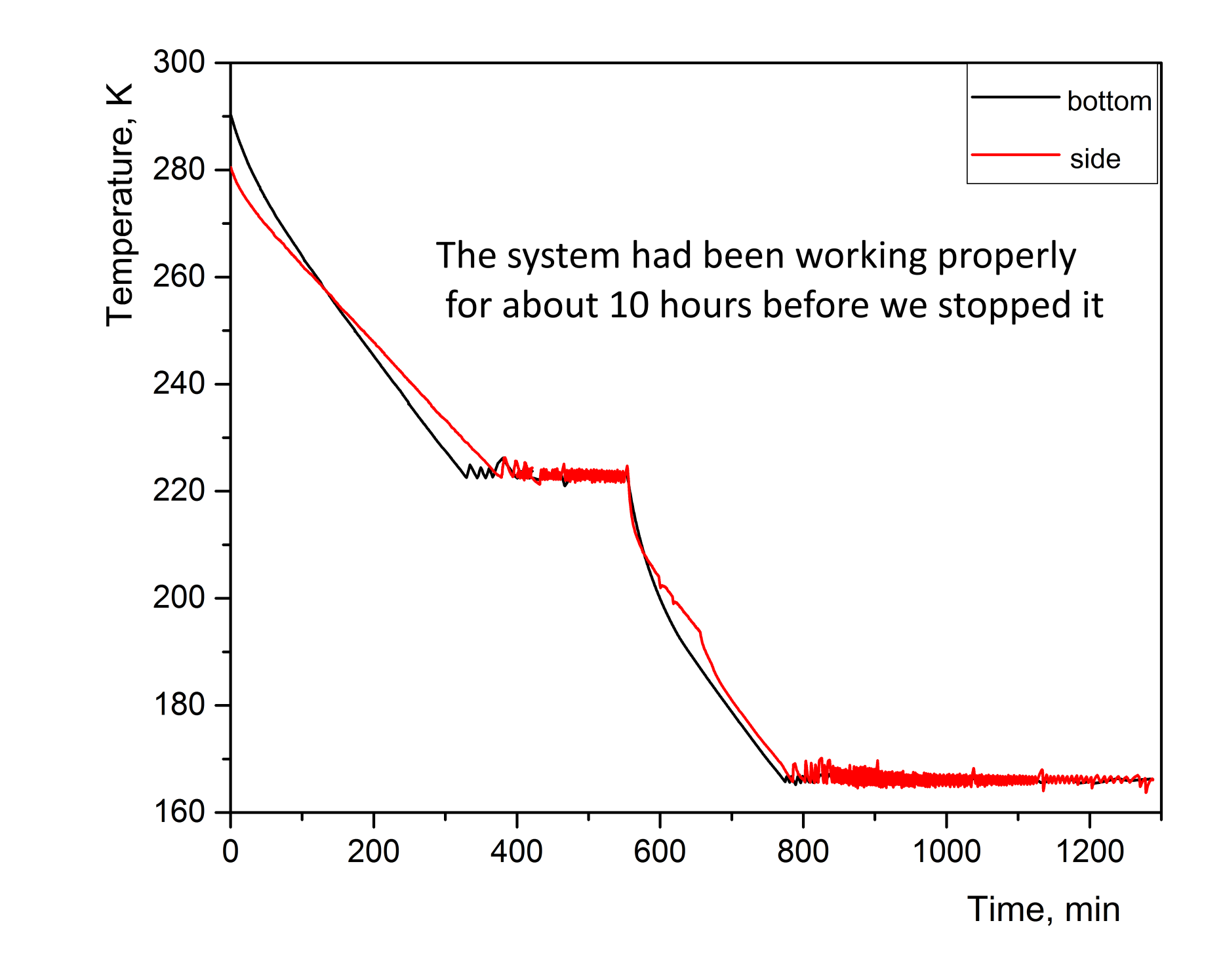 Thermosyphon cryogenic system for RED-100 detector
8/9
07.10.2015
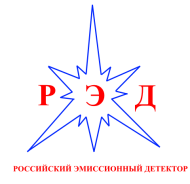 Conclusions
The cryogenic system based on closed two-phase thermosyphon using nitrogen as an active medium was developed
This system provide thermal stabilization of the emission detector based on a liquid xenon at required temperature with an accuracy of 1K .
Such a system may be used in the RED100 detector
Thermosyphon cryogenic system for RED-100 detector
9/9
07.10.2015